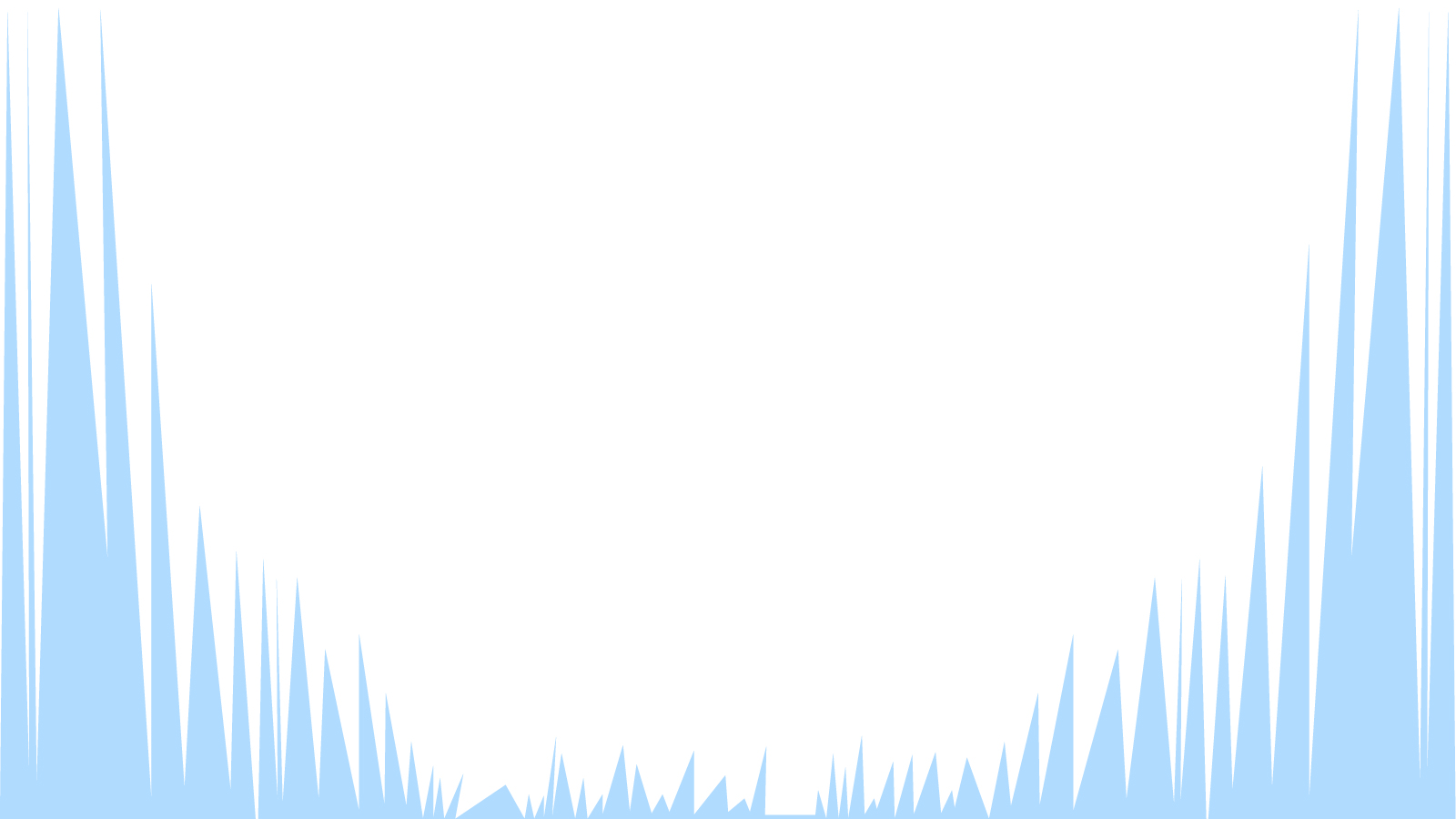 Bli en källspanare!
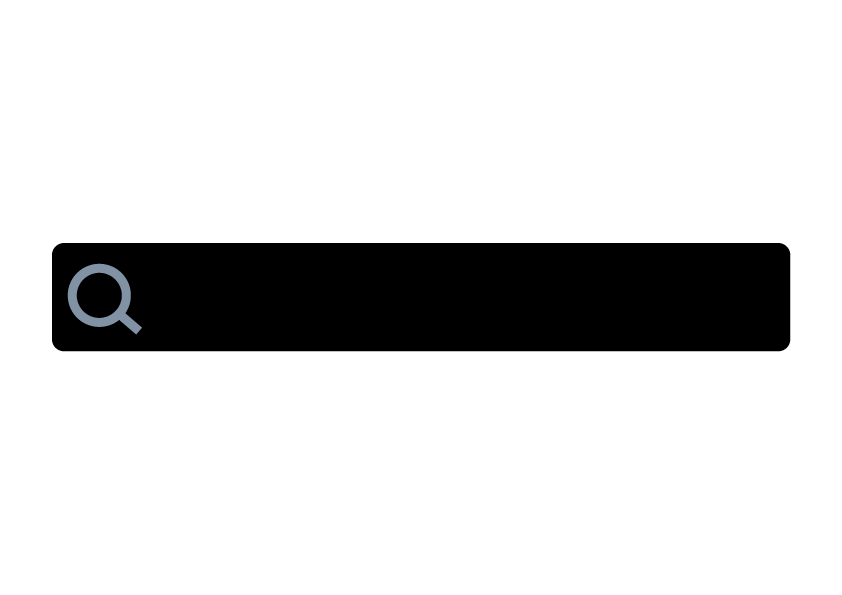 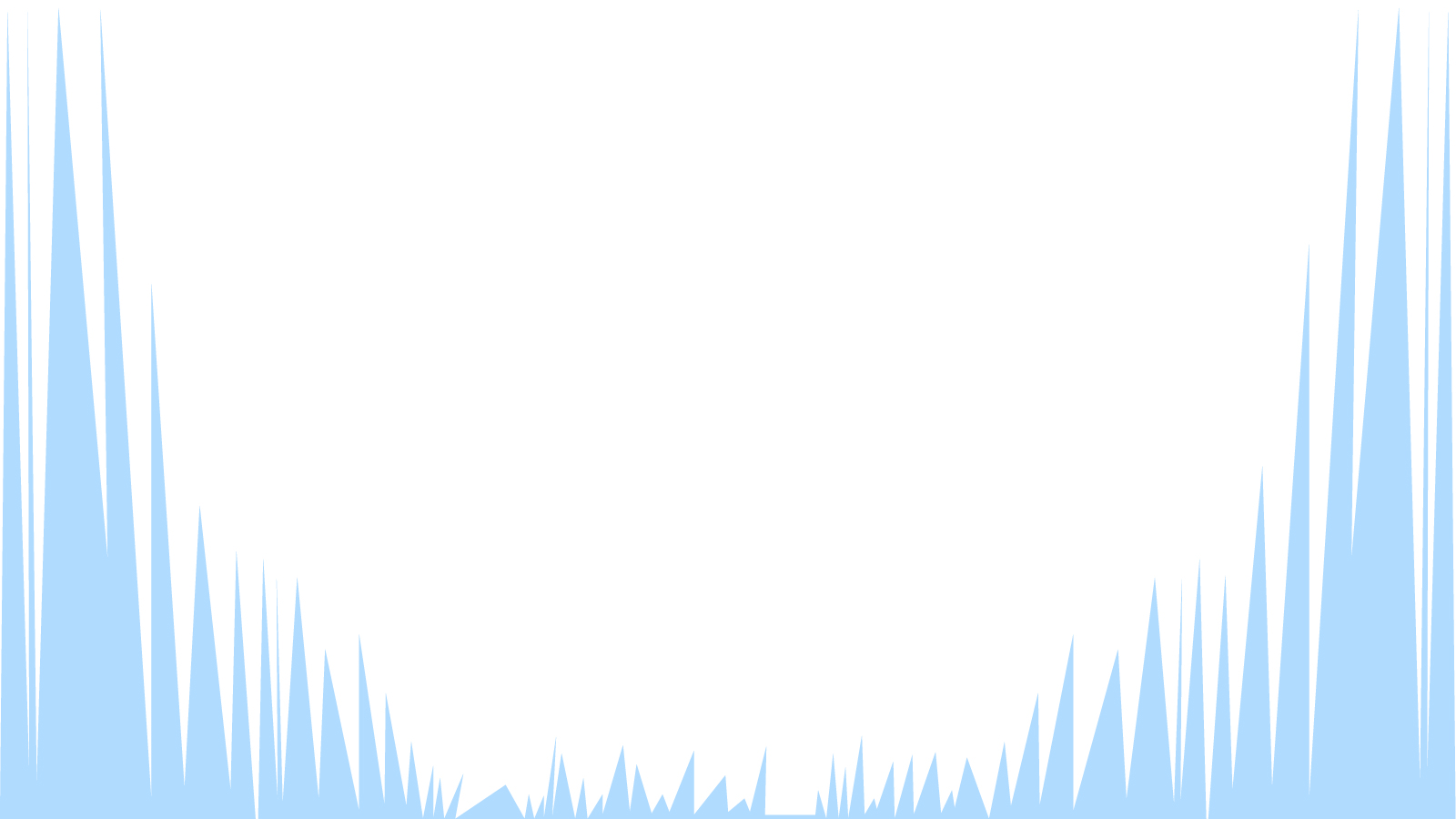 Vad är en källa?
Något som bär information till oss

Nästan vad som helst!
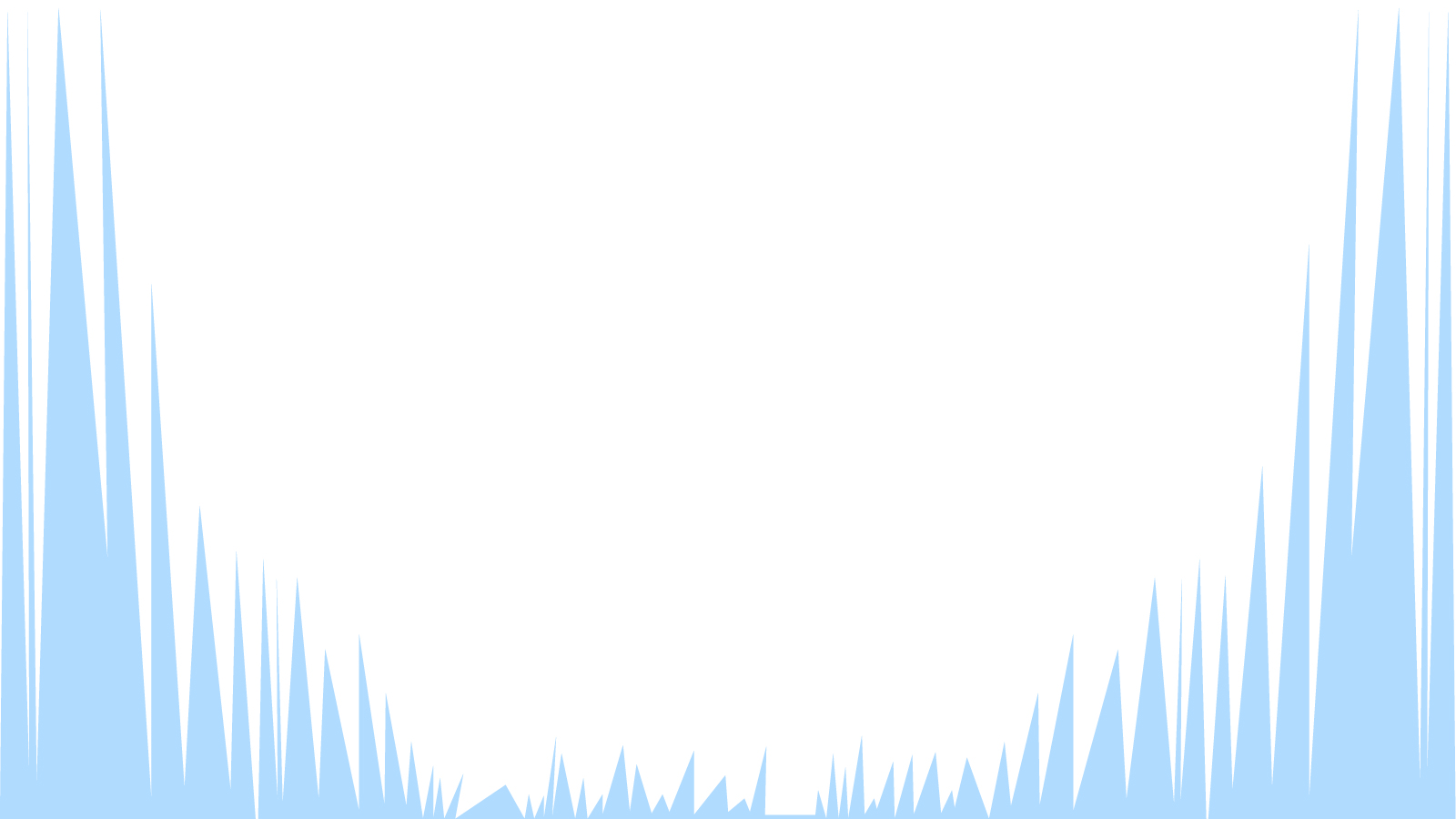 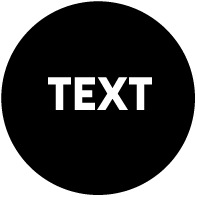 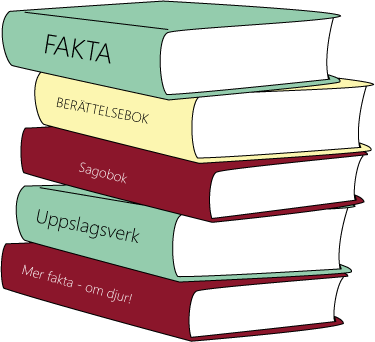 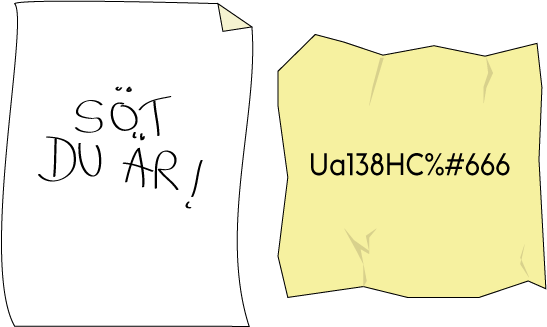 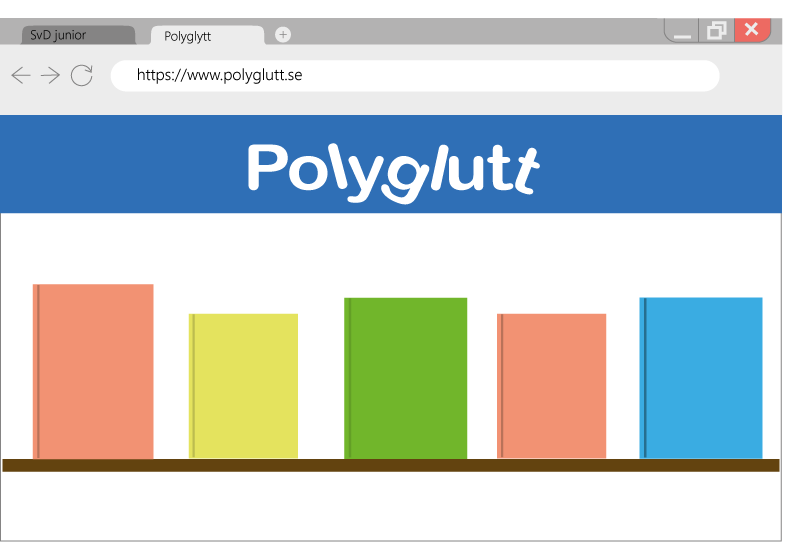 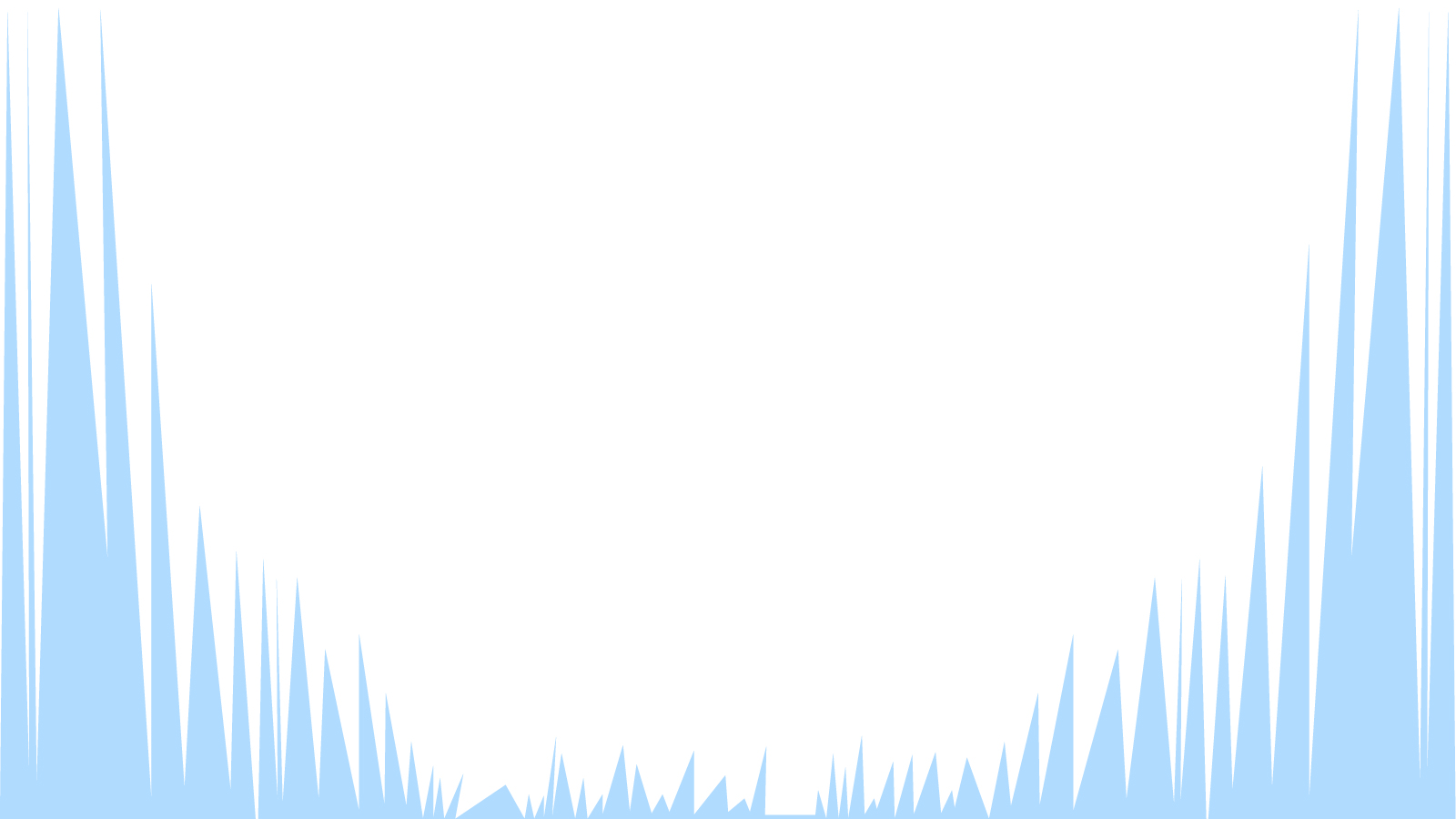 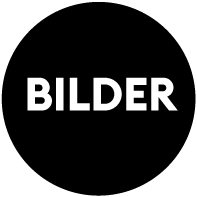 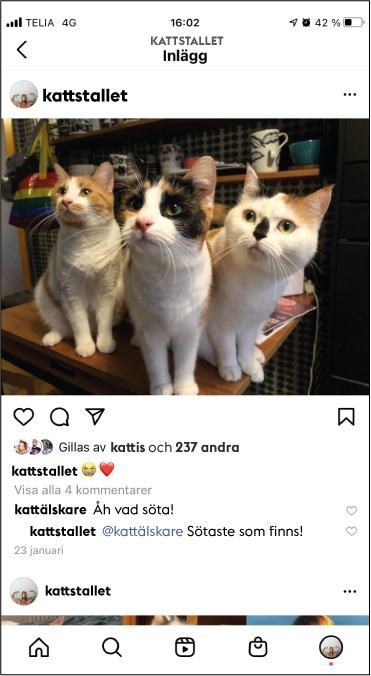 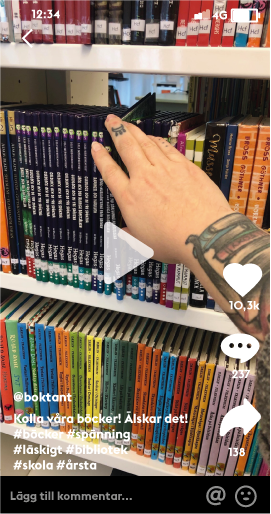 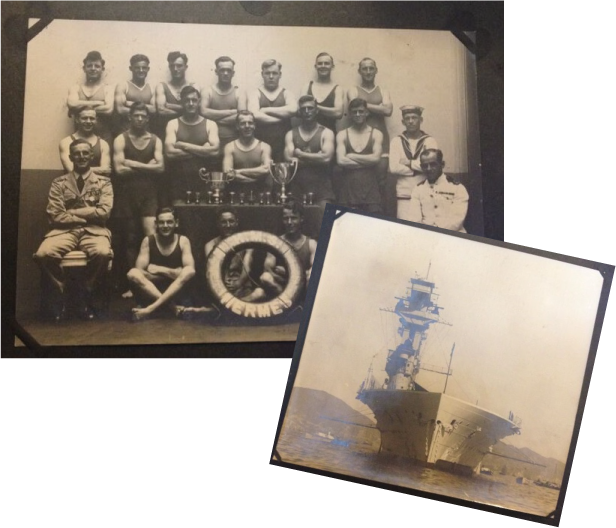 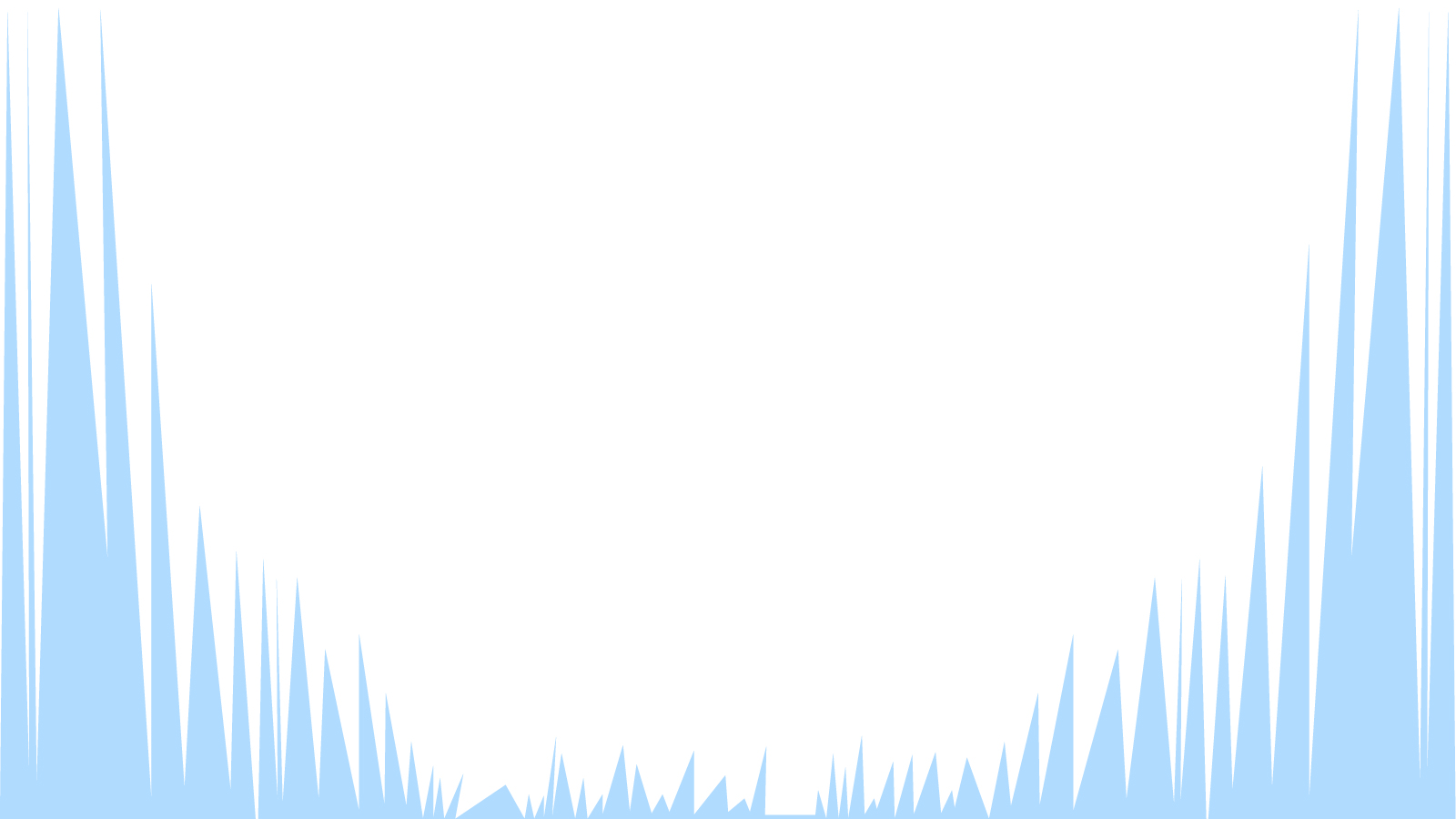 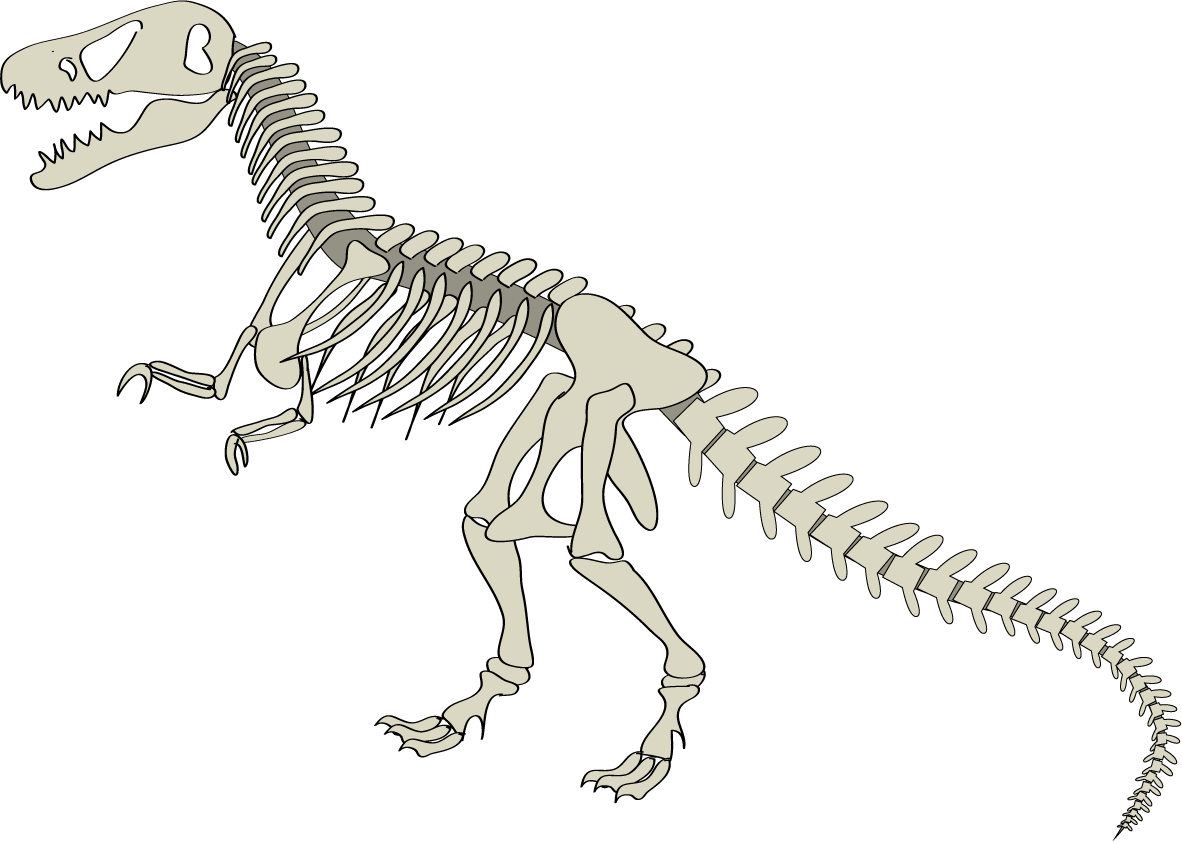 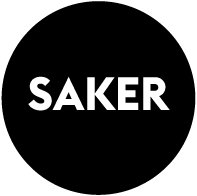 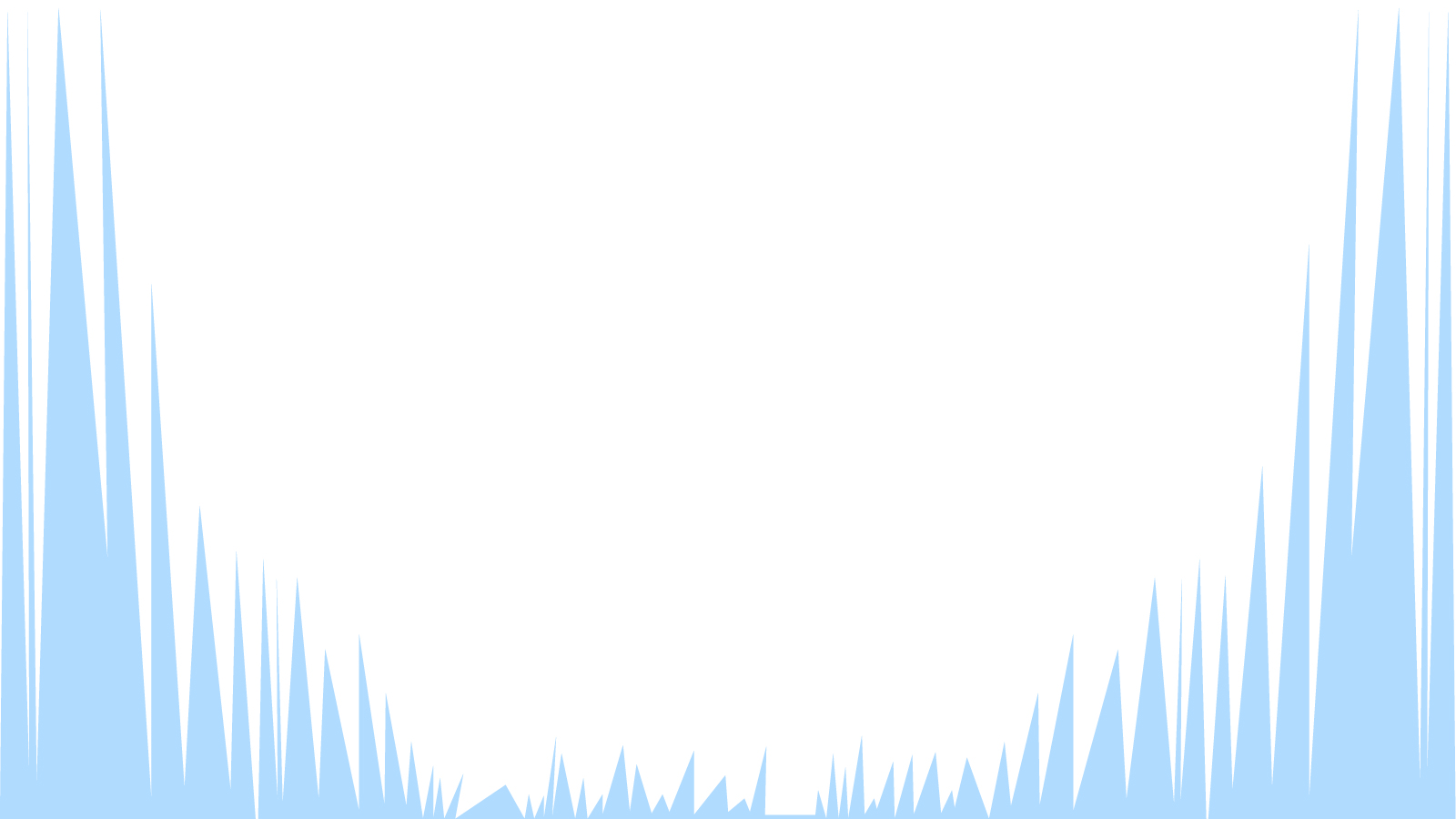 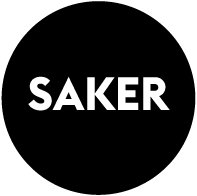 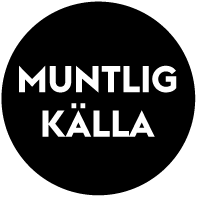 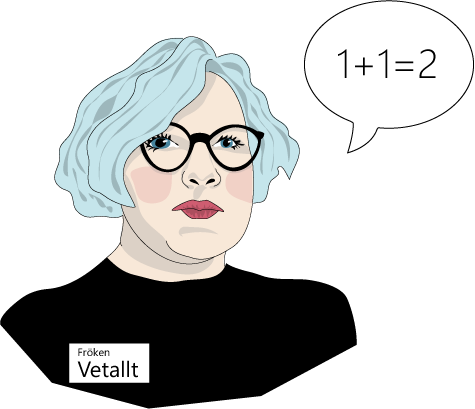 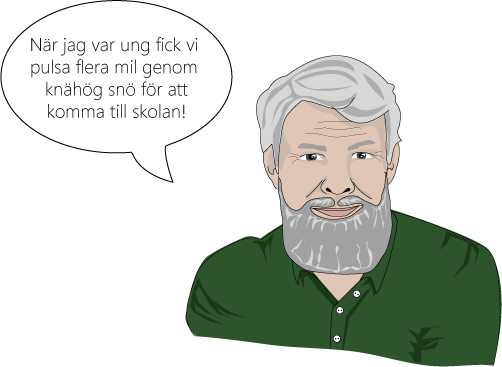 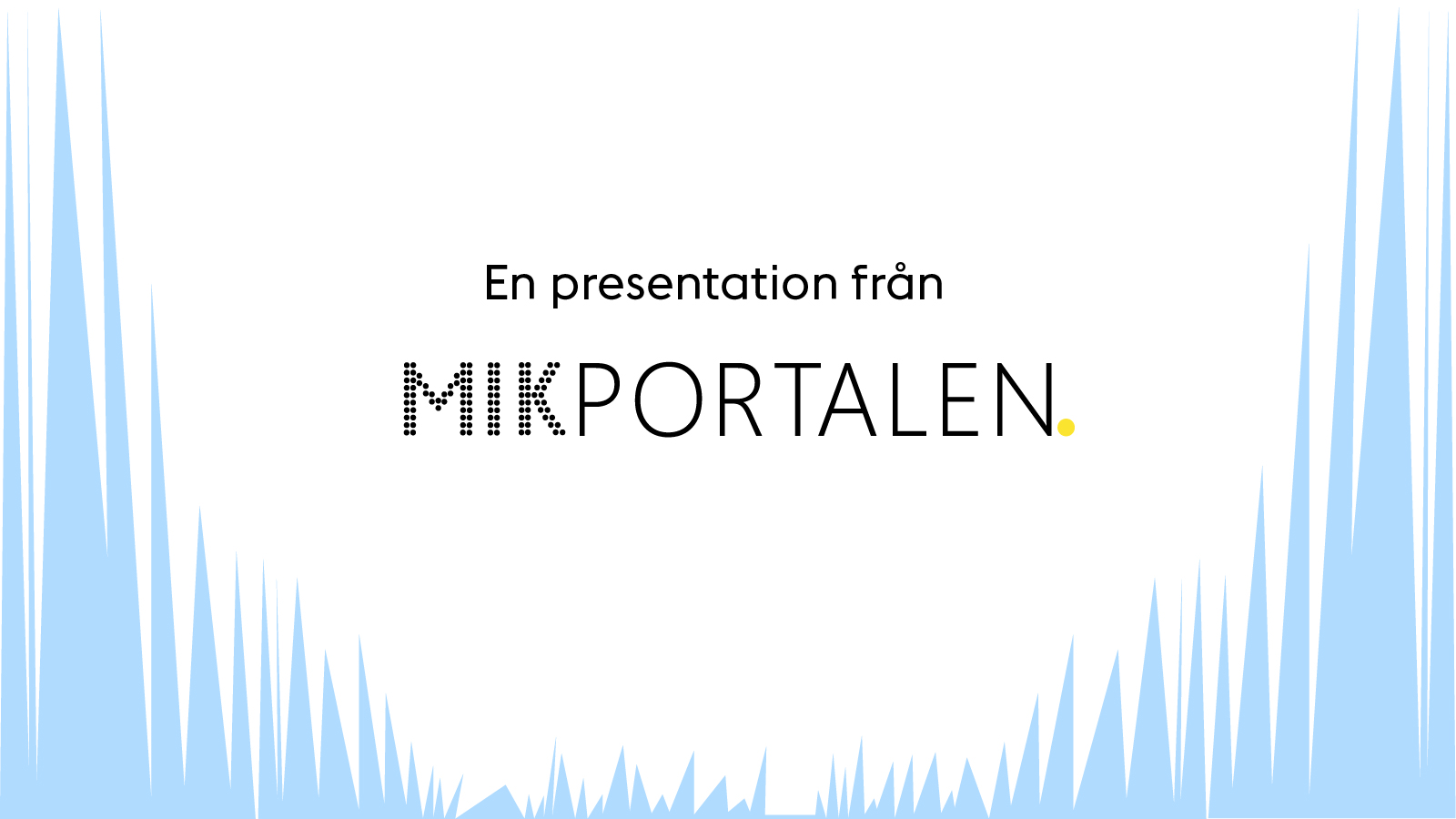